Distributed SystemsCS 15-440
Architectural Models of Distributed Systems
Lecture 3, September 9, 2015

Mohammad Hammoud
Today…
Last Session:
Trends and challenges in Distributed Systems

Today’s Session:
Architectural Models of Distributed Systems

Announcements:
Project 1 (P1) is now posted online. The design report is due on Sept 20 and the final project is due on Oct 8.
In tomorrow’s recitation we will discuss the requirements of P1 in detail- please make sure to read P1’s write-up before coming to the recitation.
A Distributed System
A distributed system is simply a collection of hardware/software components that communicate to solve a complex problem 

Each component performs a “task”
Components
performing tasks
C0
C1
Communication mechanism
C2
[Speaker Notes: Distributed System is a collection of hardware or software components – which are located at networked computers – communicate to solve a problem 

Example:
Google search  Clients communicate with Google server
Bit-torrent  Clients download from multiple other clients]
Bird’s Eye View of Some Distributed Systems
Peer 2
Google Server
Expedia
Peer 1
Peer 3
Request
Response
Reservation Client 1
Search Client 1
Reservation Client 2
Search Client 2
Reservation Client 3
Search Client 3
Peer 4
Bit-torrent
Google Search
Skype
Airline Booking
How would one classify these distributed systems?
Classification of Distributed Systems
What are the entities that are communicating in a DS?
Communicating entities

How do the entities communicate?
Communication paradigms

What roles and responsibilities do they have?
Roles and responsibilities

How are they mapped to the physical distributed infrastructure?
Placement of entities
Classification of Distributed Systems
What are the entities that are communicating in a DS?
Communicating entities

How do the entities communicate?
Communication paradigms

What roles and responsibilities do they have?
Roles and responsibilities

How are they mapped to the physical distributed infrastructure?
Placement of entities
Communicating Entities
What entities are communicating in a DS?
System-oriented entities
Processes
Threads
Nodes

Problem-oriented entities
Objects (in object-oriented programming based approaches)
[Speaker Notes: A device (like your laptop) may communicate with a google server
But there are lot of applications in your laptop. How does the server know which application to communicate with? You talk to a specific application, such as a browser, on a device.
But within an application there might be different threads. How do you know which thread to communicate with? For example, browser supports opening different tabs, and each tab has is talking to a different server (e.g., google, facebook, etc). Now when you request something to google, it should know to talk to your google thread, and not to the other.

There might be even finer granularity. There are lot of instances of objects, and you want to communicate with an object. In this fashion, you can drill down which specific module/entity you want to communicate with. 

But there is another difficulty: distributed systems have heterogeneous elements. Your server might be running a web-server that runs on C++. However, your browser might be coded in Java. Then would you forbid communication between them? To abstract entities, and to enable seamless communication, we hence generalize the definition of entity.]
Classification of Distributed Systems
What are the entities that are communicating in a DS?
Communicating entities

How do the entities communicate?
Communication paradigms

What roles and responsibilities do they have?
Roles and responsibilities

How are they mapped to the physical distributed infrastructure?
Placement of entities
Communication Paradigms
Three types of communication paradigms
Inter-Process Communication (IPC)
Remote Invocation
Indirect Communication
Applications, Services
Remote Invocation, Indirect Communication
Middleware layers
IPC Primitives
Internet Protocols
Inter-Process Communication (IPC)
Relatively low-level support for communication
e.g., Direct access to internet protocols (Socket API)
Advantages
Enables seamless communication between processes on heterogeneous operating systems
Well-known and tested API adopted across multiple operating systems
Disadvantages
Increased programming effort for application developers
Socket programming: Programmer has to explicitly write code for communication (in addition to program logic)
Space Coupling (Identity is known in advance): Sender should know receiver’s ID (e.g., IP Address, port)
Time Coupling: Receiver should be explicitly listening to the communication from the sender
[Speaker Notes: Space and time Coupling: Here a server will open a “socket”, as we discussed in recitation. As an example, think of a drive-in McDonalds++, where you have different windows: one window serves fries, other burger, and another coke. Think of a server as McDonald++ and a socket as a window. If McDonalds++ is ready to serve a respective item they will open this window. 
Space coupling: If you don’t know where this window is, no luck.
Time coupling: Anybody who wants fries will go to the “fries” socket, If it is closed, no luck; you wont get fries. Else you ask them over the window your request of how many fries you want. In systems, an application on a host can open a socket at a “port”, and wait for requests. Anyone who wants to talk to the application will send a message to this particular socket using a well-known API.]
Remote Invocation
An entity runs a procedure that typically executes on an another computer without the programmer explicitly coding the details for this remote interaction

A middleware layer will take care of the raw-communication

Examples
Remote Procedure Call (RPC) – Sun’s RPC (ONC RPC)
Remote Method Invocation (RMI) – Java RMI
Remote Invocation
Advantages:
Programmer does not have to write code for socket communication

Disadvantages:

Space Coupling: Where the procedure resides should beknown in advance

Time Coupling: On the receiver, a process should be explicitly waiting to accept requests for procedure calls
Space and Time Coupling in RPC and RMI
The sender knows the Identity of the receiver (space coupling)
Time Coupling
Request Message
doOperation
.
.
(wait)
.
.
(continuation)
getRequest
.
Select operation
.
Execute operation
.
Send reply
Reply Message
Sender
Receiver
RMI strongly resembles RPC but in a world of distributed objects
Indirect Communication Paradigm
Indirect communication uses middleware to:
Provide one-to-many communication
Some mechanisms eliminate space and time coupling
Sender and receiver do not need to know each other’s identities
Sender and receiver need not be explicitly listening to communicate

Approach used: Indirection
Sender  A middle-man  Receiver

Types of indirect communication
Group communication
Publish-subscribe
Message queues
[Speaker Notes: Indirect communication uses middleware to remove space and time coupling
Senders do not need to know receivers
Senders and receivers do not need to exist 


We saw IPC and RPCs. But both have the notion of sender talking to the receiver at a given point of time. What are the other communication mechanisms. Do you communicate always by talking to another person? What are the other modes of communication? Is it applicable to Distributed Systems?]
1. Group Communication
One-to-many communication
Multicast communication

Abstraction of a group
Group is represented in the system by a groupId
Recipients join the group
A sender sends a message to the group which is received by all the recipients
Sender
Recv 2
Recv 1
Recv 3
[Speaker Notes: Group communication is a generalization of one-to-one communication to one-to-many (e.g. broadcasting football scores to interested party from fifa website).]
1. Group Communication (cont’d)
Services provided by middleware
Group membership
Handling the failure of one or more group members 

Advantages
Enables one-to-many communication
Efficient use of bandwidth
Identity of the group members need not be available at all nodes

Disadvantages
Time coupling
2. Publish-Subscribe
An event-based communication mechanism
Publishers publish events to an event service
Subscribers express interest in particular events






Large number of producers distribute information to large number of consumers
Subscribers
Publishers
Subscribe (Event1)
Publish (Event1)
Publish-subscribe Event Service
Subscribe (Event3)
Publish (Event2)
Subscribe (Event1, Event2)
Publish (Event3)
[Speaker Notes: Publish-subscribe: But you may be a client who is interested to hear from many servers. For example, your google reader application; you want the news feeds from many interesting football news sources delivered to your google reader page. This is handled through publish-subscribe model
Give examples: e.g., RSS Feeds, Google ad-clicks]
External 
source
Dealer’s computer
Notification
Dealer process
Information providers
2. Publish-Subscribe (cont’d)
Example: Financial trading
3. Message Queues
A refinement of Publish-Subscribe where 
Producers deposit the messages in a queue
Messages are delivered to consumers through different methods
Queue takes care of ensuring message delivery

Advantages
Enables space decoupling
Enables time decoupling
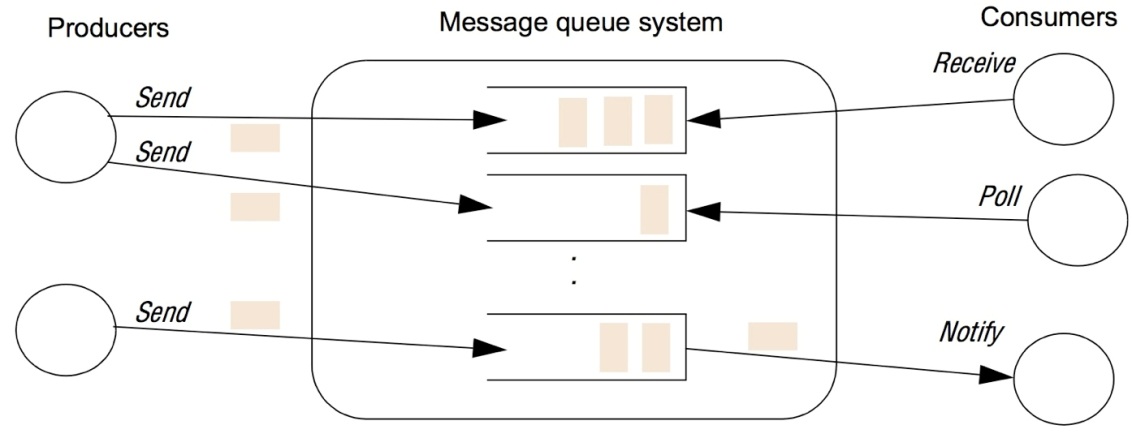 [Speaker Notes: There are other variations such as message-queue (Who has heard about IBM MQSeries, Java Messaging Service?) Very similar to publish-subcribe. The publisher – instead of delivering it directly to subscribers – puts a message into a queue. The messaging service will keep track of subscribers and help to deliver the messages (time decoupling)

The queue is an indirection which allows adding other functionalities. For example, now the client can either use 
a traditional notify – queue delivers the message
A polling – client polls when it wants one
Receive – client waits till there is some message deposited in its queue]
Recap: Communication Entities and Paradigms
Classification of Distributed Systems
What are the entities that are communicating in a DS?
Communicating entities

How do the entities communicate?
Communication paradigms

What roles and responsibilities do they have?
Roles and responsibilities

How are they mapped to the physical distributed infrastructure?
Placement of entities
Roles and Responsibilities
In DS, communicating entities take on roles to perform tasks

Roles are fundamental in establishing overall architecture
Question: Does your smart-phone perform the same role as Google Search Server?

We classify DS architectures into two types based on the roles and responsibilities of the entities
Client-Server
Peer-to-Peer
Client-Server Architecture
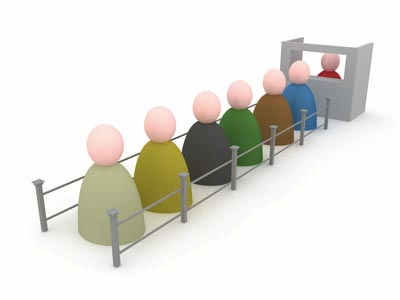 Approach:
Server provides a service that is needed by a client
Client requests to a server (invocation), the server serves (result)

Widely used in many systems
e.g., DNS, Web-servers
Invocation
Client
Client
Server
Result
Client-Server Architecture: Pros and Cons
Advantages:
Simplicity and centralized control
Computation-heavy processing can be offloaded to a powerful server
Clients can be “thin”

Disadvantages
Single-point of failure at server
Scalability
Peer to Peer (P2P) Architecture
In P2P, roles of all entities are identical
All nodes are peers
Peers are equally privileged participants in the application

e.g.: Napster, Bit-torrent, Skype
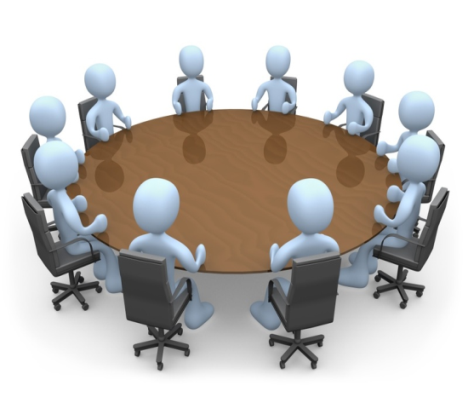 Peer to Peer Architecture
Example: Downloading files from bit-torrent
Peer 1 wants a file. Parts of the file is present at peers 3,4 and 5
Peer 3 wants a file stored at peers 1,2 and 6
Peer 2
Peer 6
Peer 1
Peer 3
Peer 4
Peer 5
Architectural Patterns
Primitive architectural elements can be combined to form various patterns
Tiered Architecture
Layering

Tiered architecture and layering are complementary
Layering = vertical organization of services
Tiered Architecture = horizontal splitting of services
Tiered Architecture
A technique to:
Organize the functionality of a service, and 
Place the functionality into appropriate servers
Airline Search Application
Display UI screen
Get user Input
Get data from database
Rank the offers
A Two-Tiered Architecture
How do you design an airline search application:
Tier 1
Tier 2
EXPEDIA  Airline  Search  Application
Display user input screen
Get user Input
Airline Database
Display result to user
Rank the offers
A Three-Tiered Architecture
How do you design an airline search application:
Tier 1
Tier 2
Tier 3
EXPEDIA  Airline  Search  Application
Display user input screen
Get user Input
Airline Database
Display result to user
Rank the offers
A Three-Tiered Architecture
Application Logic
Data Logic
Presentation Logic
Database manager
User view, and controls
User view, and control
Application-Specific Processing
Application-Specific Processing
Tier 3
Tier 2
Tier 1
Three-Tiered Architecture: Pros and Cons
Advantages:
Enhanced maintainability of the software (one-to-one mapping from logical elements to physical servers)
Each tier has a well-defined role

Disadvantages
Added complexity due to managing multiple servers
Added network traffic
Added latency
Layering
A complex system is partitioned into layers
Upper layer utilizes the services of the lower layer
A vertical organization of services

Layering simplifies design of complex distributed systems by hiding the complexity of below layers

Control flows from layer to layer
Layer 3
Responseflow
Requestflow
Layer 2
Layer 1
[Speaker Notes: Examples of layering: Middleware (figure), networking,]
Layering – Platform and middleware
Distributed Systems can be organized into three layers
Platform
Low-level hardware and software layers
Provides common services for higher layers

Middleware
Mask heterogeneity and provide convenient programming models to application programmers
Typically, it simplifies application programming by abstracting communication mechanisms

Applications
Applications
Middleware
Operating system
Platform
Computer and network hardware
Classification of Distributed Systems
What are the entities that are communicating in a DS?
Communicating entities

How do the entities communicate?
Communication paradigms

What roles and responsibilities do they have?
Roles and responsibilities

How are they mapped to the physical distributed infrastructure?
Placement of entities
Placement
Observation:
A large number of heterogonous hardware (machines, networks)
Smart mapping of entities (processes, objects) to hardware helps performance, security and fault-tolerance

“Placement” maps entities to underlying physical distributed infrastructure
Placement should be decided after a careful study of application characteristics
Example strategies:
Mapping services to multiple servers
Moving the mobile code to the client
[Speaker Notes: How can we improve Project 1 by designing efficient placement?
Cache files on client
Replicate (Map storage to different servers). Naming uses smart location of storage server which is near client or least loaded
Split files: Map commonly accessed data (probably from different files) on single server (e.g. Apache web-server updates  /var/log/apache2/access.log. My service runs on apache and logs to /var/log/myApp/access.log. Place these files on same storage server, and issue bulk writes)]
Placement
User-interface
Entities
Web search indexing
Mobile Code
Physical infrastructure
Hi-performance Server
Desktop
Smart-phone
Recap
We have covered primitive architectural elements
Communicating entities 
Communication paradigms of entities
IPC, RMI, RPC, Indirect Communication
Roles and responsibilities that entities assume, and resulting architectures
Client-Server, Peer-to-Peer, Hybrid
Placement of entities
Next Class
Identify different types of networks

Describe networking principles such as layering, encapsulation and packet-switching

Examine how packets are routed and how congestion is avoided

Analyze scalability, reliability and fault-tolerance of Internet